Trường đại học khoa học tự nhiên thành phố Hồ Chí Minh
Bộ môn vật lý ứng dụng
Lớp cao học quang điện tử khóa 18
Để xem toàn bộ bài báo cáo, bạn cần chèn các video và các thí nghiệm ảo vào bài trình diễn này. Cách chèn các file Flash (đuôi .swf) vào bài trình diễn Powerpoint xin xem tại:http://www.mientayvn.com/Trang%20chu/Flash_Powerpoint.html
PHƯƠNG PHÁP PHÂN TÍCH QUANG PHỔ PHÁT XẠ NGUYÊN TỬ(ATOMIC EMISSION SPECTROCOPY – AES)
Cần chèn vào tập tin flash: Quang pho nguyen tu Helium.swf
QUÁ TRÌNH PHÁT XẠ NGUYÊN TỬ
Mô hình nguyên tử của Bohr:
Cần chèn vào tập tin flash: bohr_transitions[1].swf
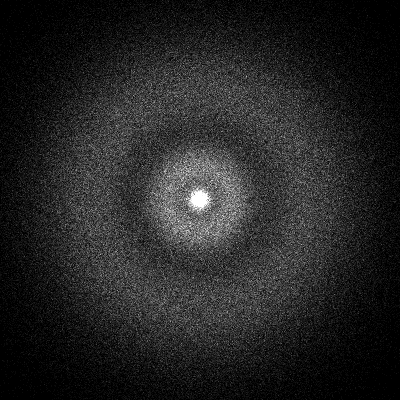 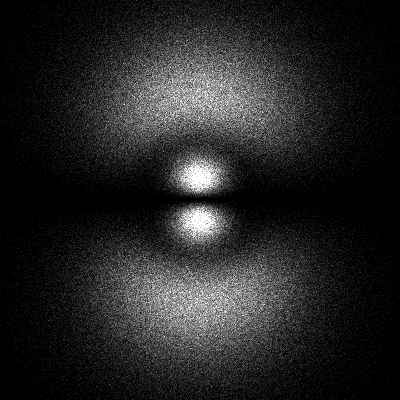 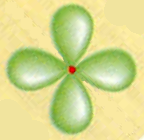 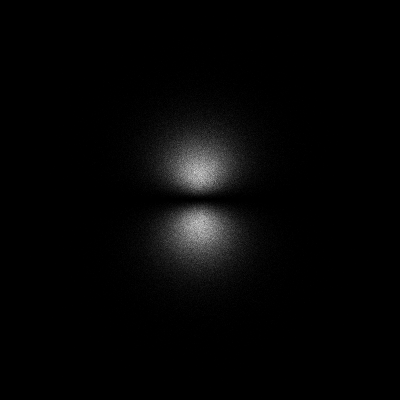 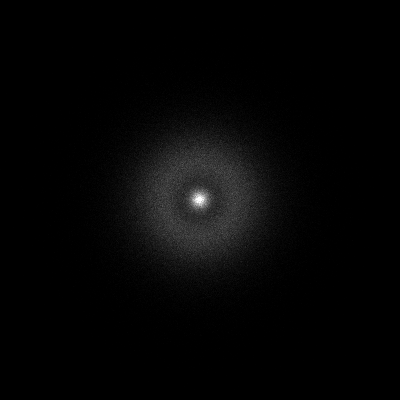 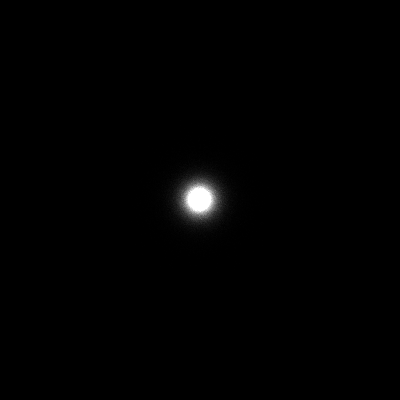 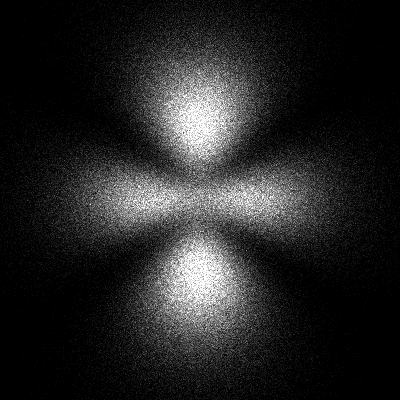 Etat excité (3s)
Etat excité (3p)
Etat excité (2p)
Etat excité (2s)
Etat excité (3d)
État fondamental (1s)
Vue schématique (attention aux limites !)
20 Angströms
Nguyên tử nhìn gần
Nguyên tử hidrô và những trạng thái kích thích của nó
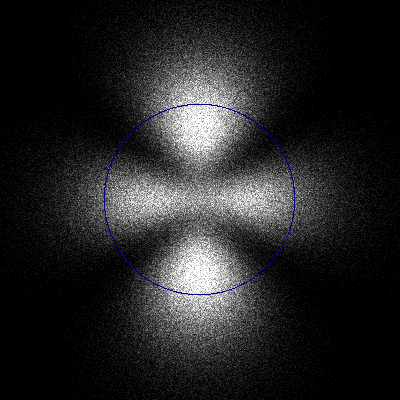 Mô hình nguyên tử hiện đại và quá trình phát xạ nguyên tử
Cần chèo vào video: Mo hinh nguyen tu hien dai
TÓM TẮT
Cần chèn vào video: cau hinh electron
Cần chèn vào video: Qua trinh phat xa nguyen tu
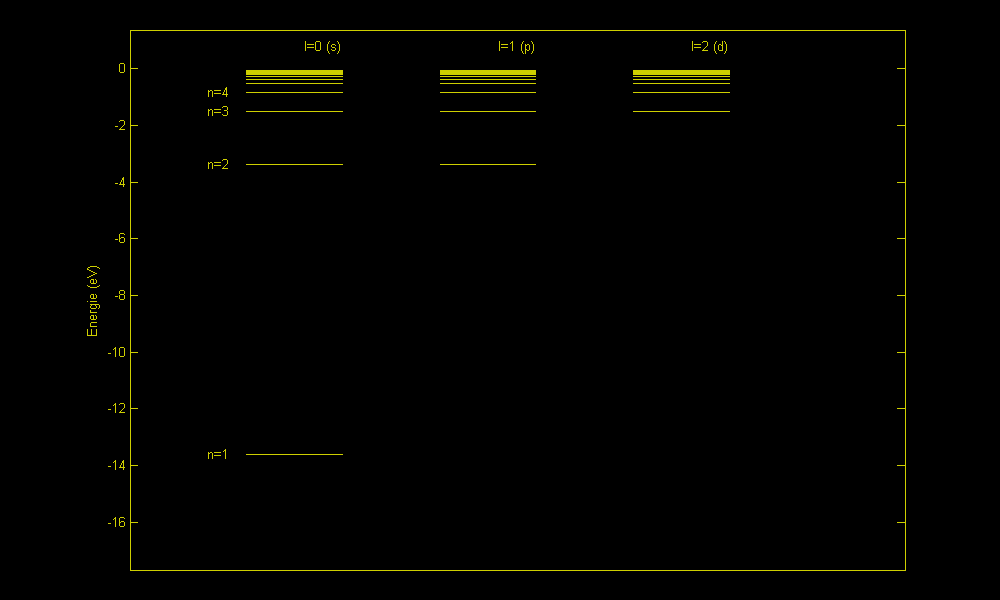 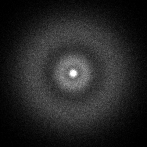 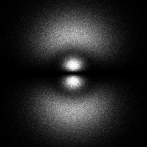 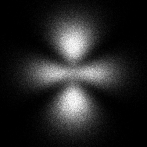 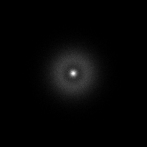 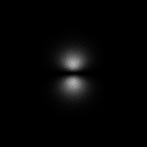 (1s)		(2p)
(1s)		(2s)

Dl= +1 hoặc -1
Quy tắc Laporte
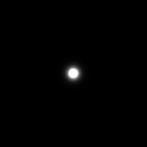 Hấp thụ năng lượng giữa những trạng thái electron
Nguyên tử hidro tương tác với một photon
Ionisation
Trạng thái cơ bản
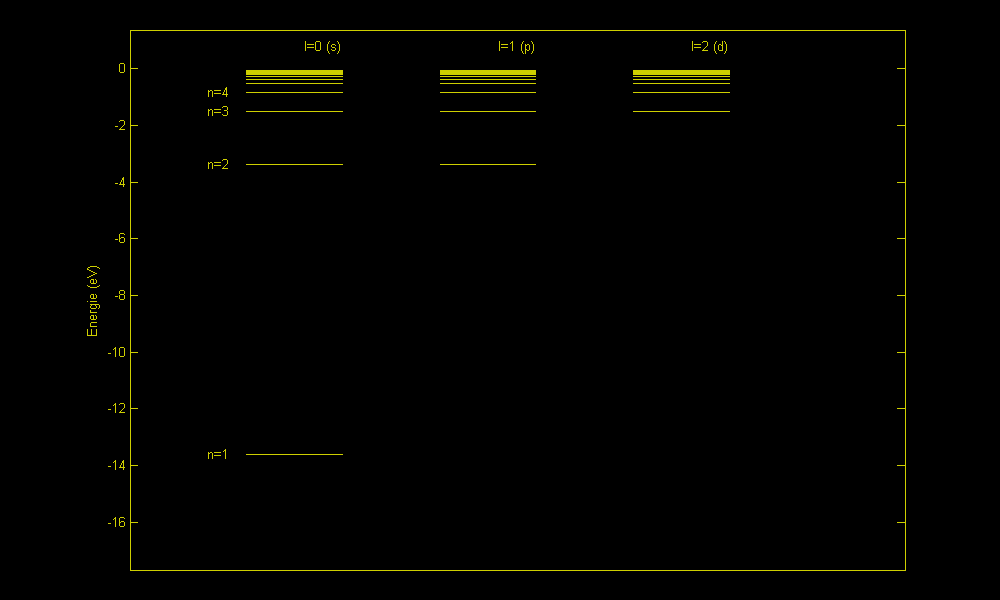 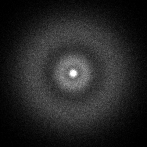 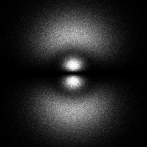 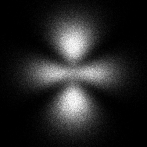 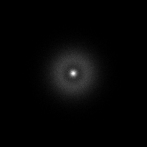 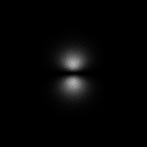 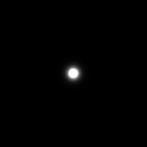 Hấp thụ năng lượng giữa những trạng thái electron
Dãy Lyman của nguyên tử hidro
Ionisation
Dãy Lyman

Bắt đầu : n=1
Đến : n>1

Vùng tử ngọai
Trạng thái cơ bản
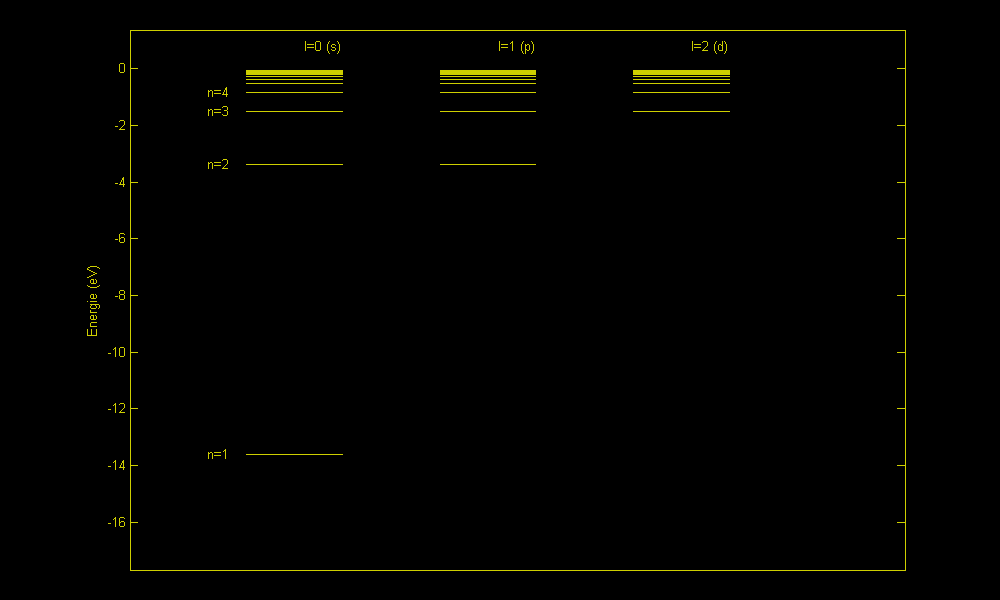 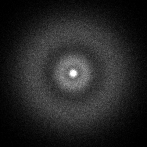 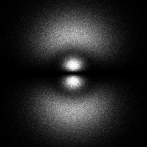 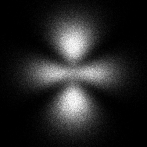 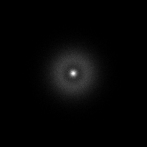 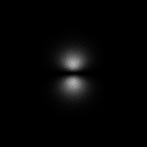 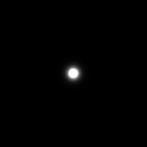 Hấp thụ năng lượng giữa những trạng thái electron
Dãy Balmer của nguyên tử Hidro
Ionisation
Dãy Balmer

Bắt đầu : n=2
Đến : n>2
Nhìn thấy
Trạng thái cơ bản
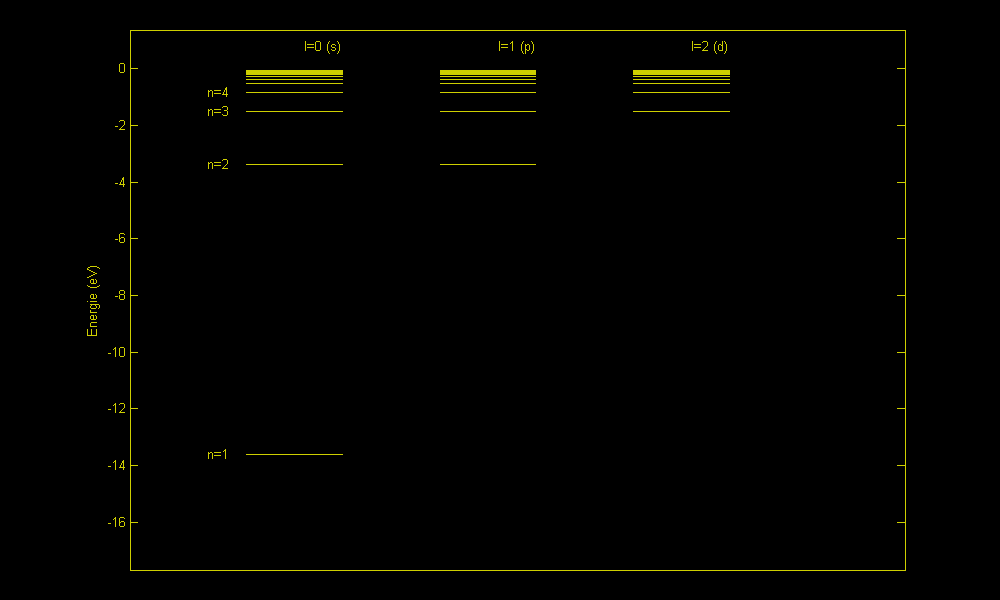 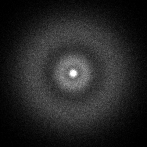 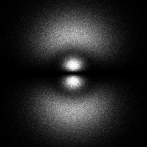 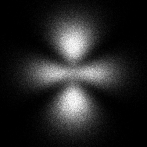 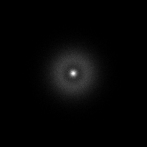 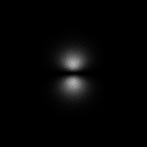 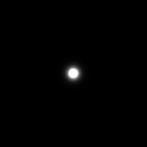 Hấp thụ năng lượng giữa những trạng thái electron
Dãy Paschen của nguyên tử Hidro
Ionisation
Dãy Paschen

Bắt đầu : n=3
Đến : n>3

Hồng ngọai gần
Trạng thái cơ bản
Kết quả phân tích
Đưa
Bức xạ
phát ra
Mẫu vào
Rắn
Lửa
Lăng kính
Thủ công
Định tính
Hồ quang
Lỏng
Ống phun
Cách tử nhiễu xạ
Tia lửa điện
Tấm phim ảnh
Máy tính
Bán định lượng
Khí
Bản điện cực
Phóng điện phát sáng
Ống nhân quang
Bộ phát hiện
Định lượng
Tạo Hydrua
Bộ xử lí dữ liệu
Nguồn kích thích
Plasma cảm ứng viba
Bộ phận tán sắc
(Phổ kế)
Mẫu
Màn quang diốt
Plasma dòng một chiều
Plasma ghép đôi cảm ứng
Laser
Kết quả phân tích
Đưa
Bức xạ
phát ra
Mẫu vào
Rắn
Lửa
Lăng kính
Thủ công
Định tính
Hồ quang
Lỏng
Ống phun
Cách tử nhiễu xạ
Tia lửa điện
Tấm phim ảnh
Máy tính
Bán định lượng
Khí
Bản điện cực
Phóng điện phát sáng
Ống nhân quang
Bộ phát hiện
Định lượng
Tạo Hydrua
Bộ xử lí dữ liệu
Nguồn kích thích
Plasma cảm ứng viba
Bộ phận tán sắc
(Phổ kế)
Mẫu
Màn quang diốt
Plasma dòng một chiều
Plasma ghép đôi cảm ứng
Laser
Kết quả phân tích
Đưa
Bức xạ
phát ra
Mẫu vào
Rắn
Lửa
Lăng kính
Thủ công
Định tính
Hồ quang
Lỏng
Ống phun
Cách tử nhiễu xạ
Tia lửa điện
Tấm phim ảnh
Máy tính
Bán định lượng
Khí
Bản điện cực
Phóng điện phát sáng
Ống nhân quang
Bộ phát hiện
Định lượng
Tạo Hydrua
Bộ xử lí dữ liệu
Nguồn kích thích
Plasma cảm ứng viba
Bộ phận tán sắc
(Phổ kế)
Mẫu
Màn quang diốt
Plasma dòng một chiều
Plasma ghép đôi cảm ứng
Laser
CÁC THUẬT NGỮ THƯỜNG DÙNG
AES : Atomic emission spectroscopy (quang phổ phát xạ nguyên tử)
ICP – AES: Inductively couple plasma –atomic emission spectrocopy (quang phổ phát xạ nguyên tử plasma ghép đôi cảm ứng)
LA - AES: Laser ablation (LA) atomic emission spectroscopy (quang phổ phát xạ đốt laser)
Hồ quang điện
Cần chèn vào video: Ho quang kim loai
Electron bứt ra khỏi bề mặt khi được cung cấp nhiệt năng
Cần chèn vào tập tin Flash: Ho quang dien
Kết quả phân tích
Đưa
Bức xạ
phát ra
Mẫu vào
Rắn
Lửa
Lăng kính
Thủ công
Định tính
Hồ quang
Lỏng
Ống phun
Cách tử nhiễu xạ
Tia lửa điện
Tấm phim ảnh
Máy tính
Bán định lượng
Khí
Bản điện cực
Phóng điện phát sáng
Ống nhân quang
Bộ phát hiện
Định lượng
Tạo Hydrua
Bộ xử lí dữ liệu
Nguồn kích thích
Plasma cảm ứng viba
Bộ phận tán sắc
(Phổ kế)
Mẫu
Màn quang diốt
Plasma dòng một chiều
Plasma ghép đôi cảm ứng
Laser
DỤNG CỤ ĐO
Bộ phận tán sắc_Lăng kính
Cần chèn vào tập tin flash: dispersion[1]
Các lọai cách tử
Cách tử truyền qua                  Cách tử phản xạ
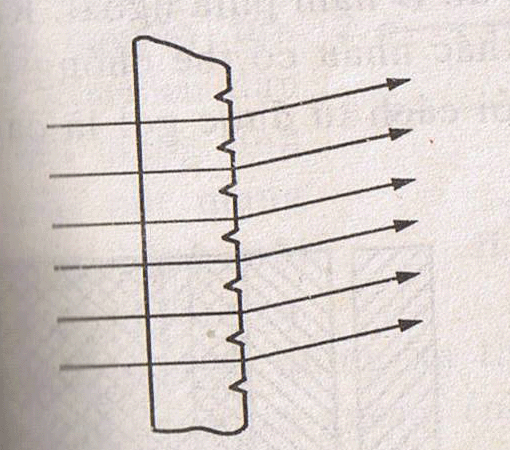 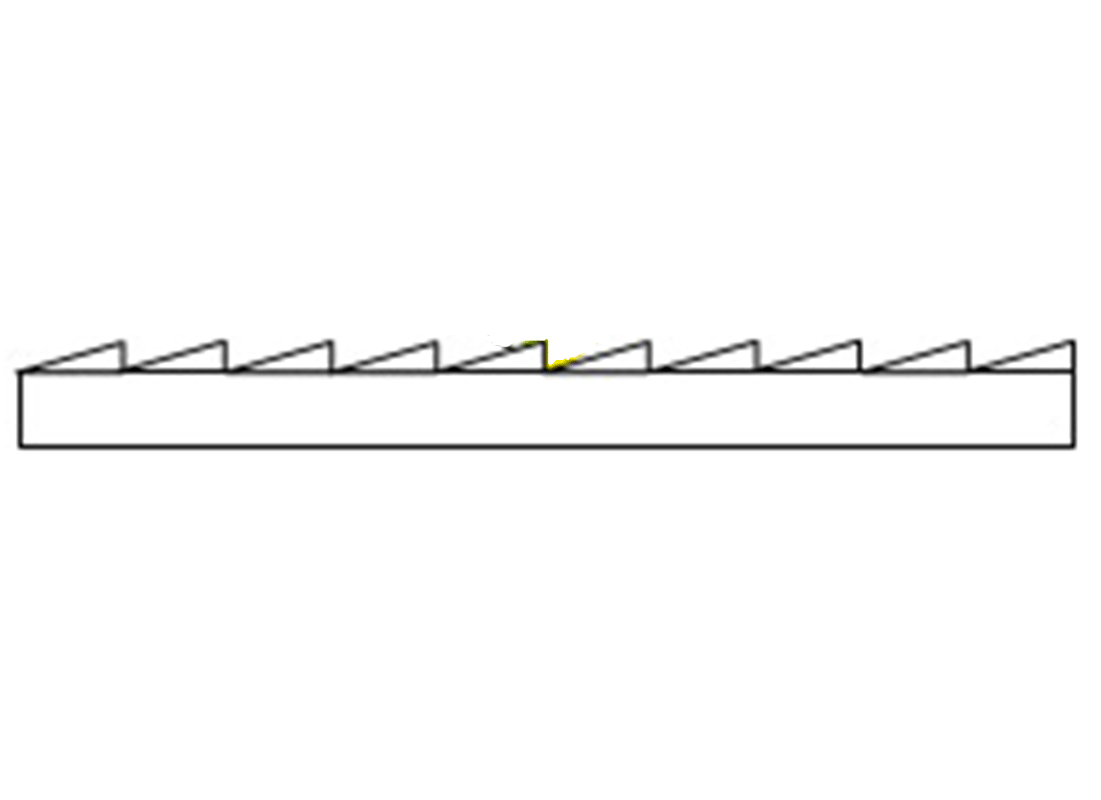 Bộ phận tán sắc_Cách tử phẳng
Ánh sáng đơn sắc chiếu tới cách tử
Cách tử trong thực tế
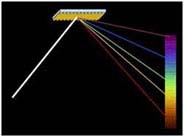 Detector
MÁY QUANG PHỔ ICP-AES
CẤU TRÚC BÊN TRONG
ICP-AES đơn kênh
ICP-AES đa kênh
ICP-AES trong thực tế
PHƯƠNG PHÁP ĐO
Phương pháp phân tích định tính
Phương pháp phân tích bán định lượng
Phân  tích định lượng
Phương pháp hiện vạch
Phương pháp quang phổ so sánh
Phương pháp cặp vạch 
đối 
ứng
Phương pháp phân tích 3 mẫu đầu
Phương pháp cộng thêm
PHƯƠNG PHÁP ĐỊNH TÍNH
PHƯƠNG PHÁP HIỆN VẠCH
Cần chèn vào tập tin Flash: slide_14_38_spectres[1]
PHƯƠNG PHÁP PHÂN TÍCH 3 MẪU ĐẦU
Cơ sở lí thuyết:
Đồ thị của lgI theo lgC
Lg I
Arctg b
Lg a
Lg C
Lg I
60
40
Lg C
20
70
MÁY QUANG PHỔ THƯƠNG MẠI
CÁC THUẬT NGỮ THƯỜNG DÙNG
AAS: Atomic absorption spectroscopy (quang phổ hấp thụ nguyên tử)
GF-AAS: Graphite furnace (flameless) atomic absorption spectroscopy (quang phổ hấp thụ nguyên tử dùng lò Graphit)
FAAS: Flame atomic absorption spectroscopy
      (quang phổ hấp thụ nguyên tử bằng ngọn lửa khí cháy)
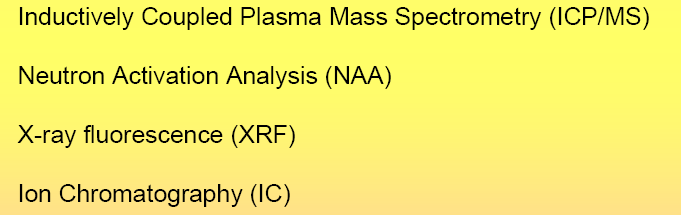 Danh mục tài liệu tham khảo
Báo cáo khoa học:
1.      Analytical methods for determination of metals in environmental samples, G. de Gennaro, B.E. Daresta, P. Ielpo, M. Placentino LEnviroS, Laboratory of Environmental Sustainability  Department of Chemistry .

2.     Atomic emission spectroscopy, Yongsik Lee, May 14, 2004.

3.      Spectroscopy and the Quantum Mechanical Model, Sevian, UMass Boston.

4.      Diffraction Gratings, Weldon J. Wilson, Physics and Engineering Howell Hall.

5.      Elemental Analyses by ICP-AESHenry Gong, Senior Analytical Chemist, Materials Research institute      PENNSTATE.

6.      Physique de la lumière 1, Par Alain Klotz, Maître de conférences section 34.

7.      Atomemission : Optische Systeme, Kurzer Überblick, Umweltforschungszentrum Leipzig-Halle ; Department Analytik.

8.      Atomabsorptionsspektroskopie (AAS) und Atomemissionsspektroskopie (AES) auch OES (Optische Emissionsspektroskopie), Thorsten Hoffmann, Quantitative Anorganische Analyse.
Sách
Concepts, Instrumentation and Techniques in Inductively Coupled Plasma Optical Emission Spectrometry, Charles B. Boss and Kenneth J. Fredeen, Second Edition, Perkin Elmer
2.  DIFFRACTION GRATING HANDBOOK,    fifth edition, Christopher Palmer.
3.  Handbook of Spectroscopy, G. Gauglitz and     T. Vo-Dinh.